Møte 4
– Sorg og forgjengelegheit, sakn
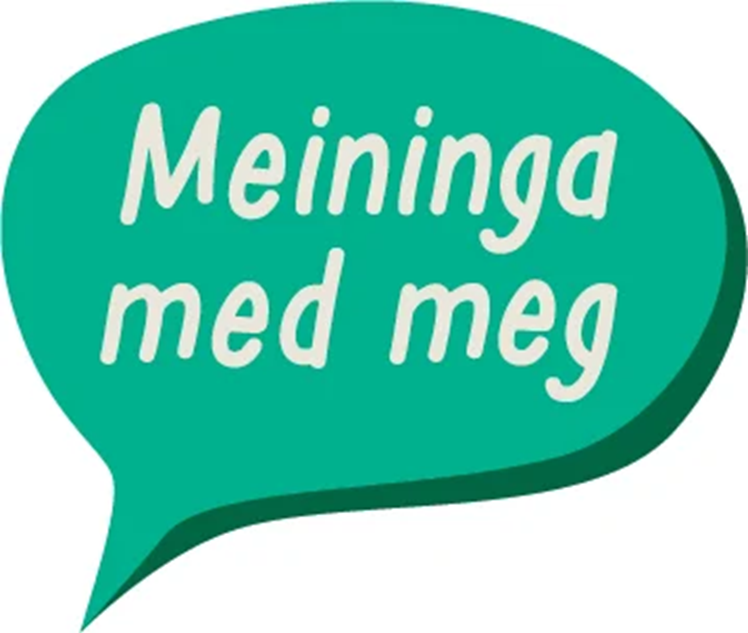 Korleis har du det akkurat no?
•
•
Sidan sist
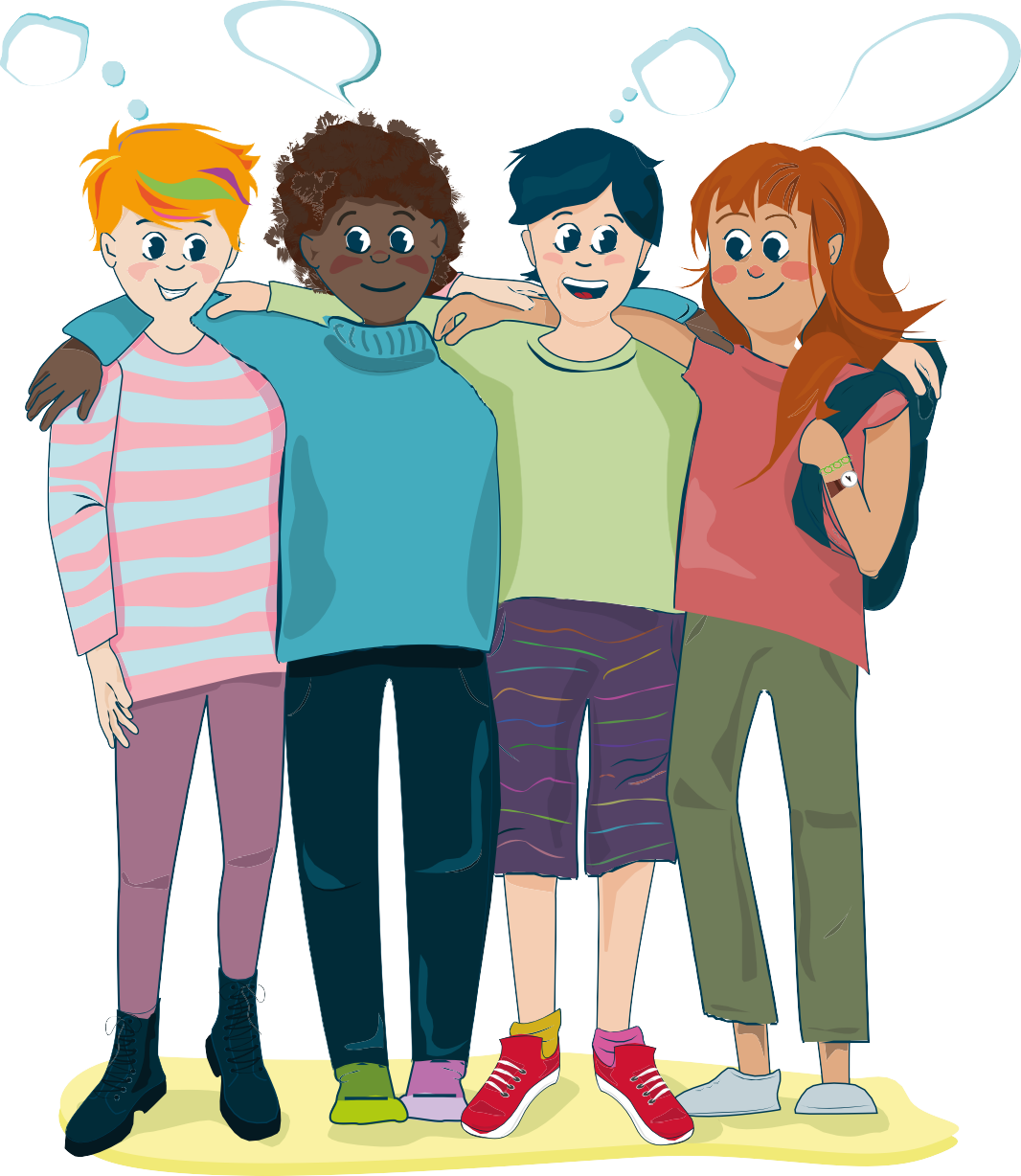 Kva tankar eller kjensler hadde du etter det siste møtet? 

Har du prøvd noko av det vi gjekk gjennom?
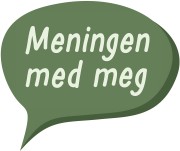 Sorg
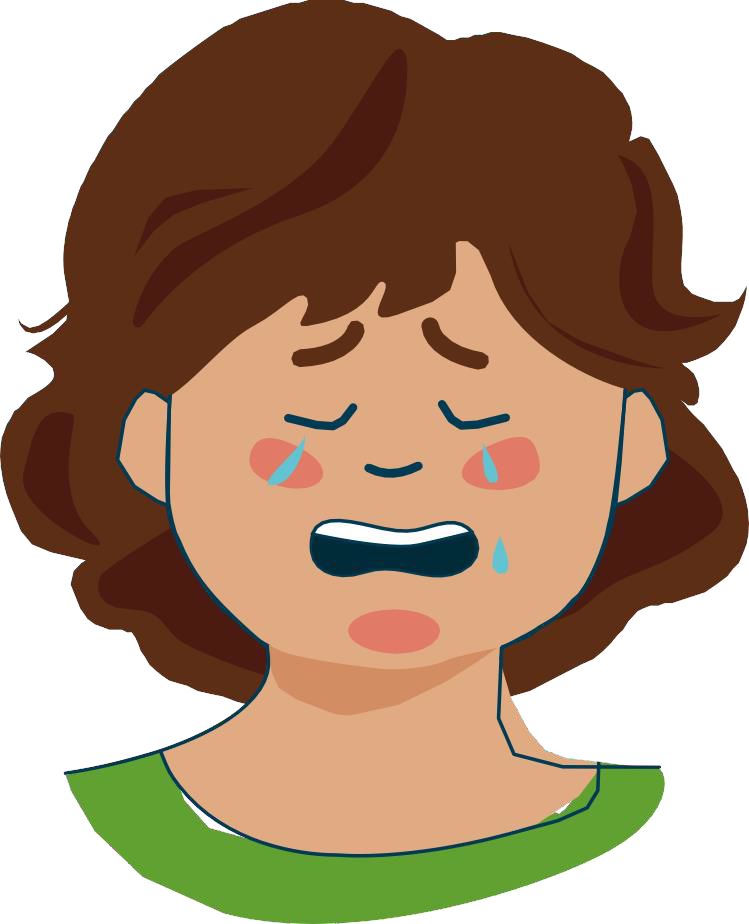 Kva er sorg?
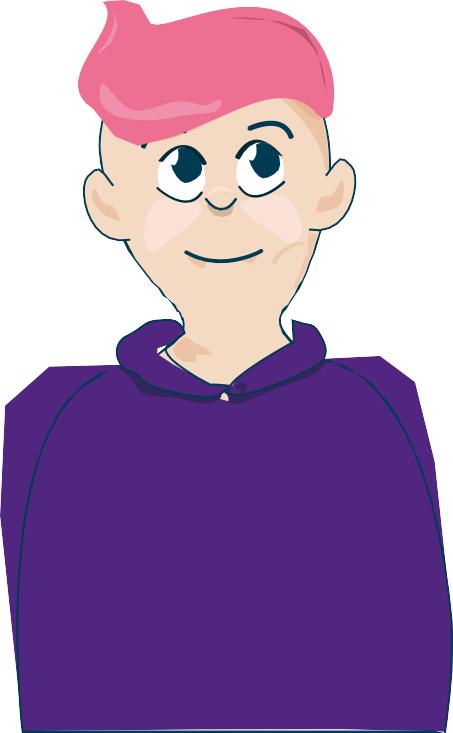 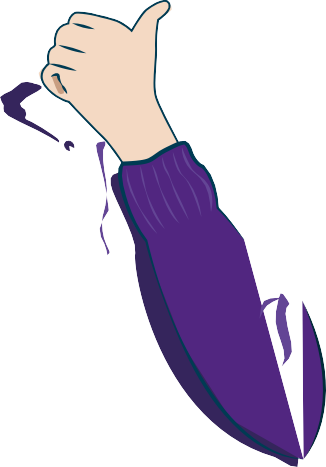 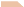 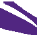 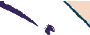 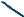 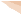 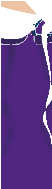 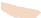 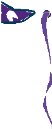 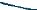 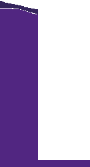 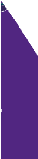 Når føler du sorg?
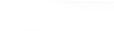 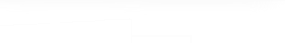 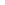 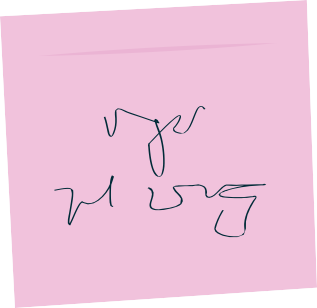 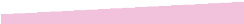 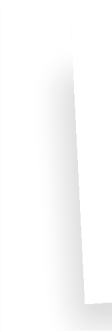 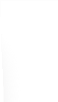 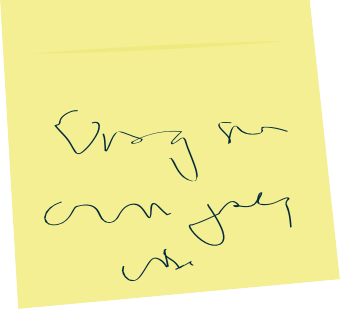 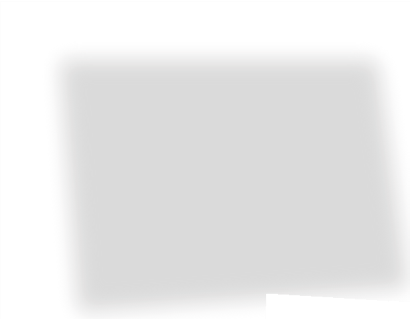 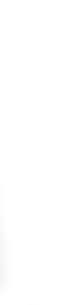 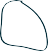 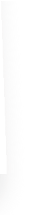 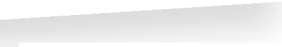 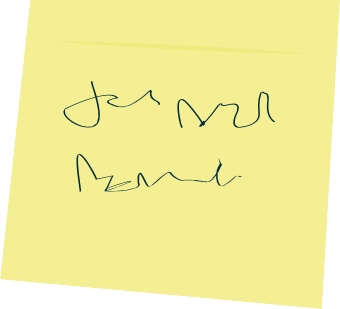 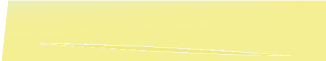 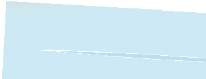 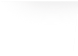 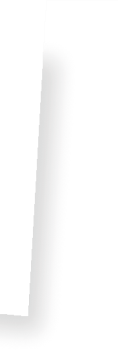 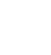 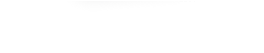 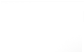 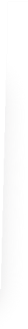 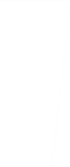 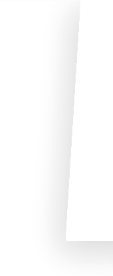 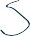 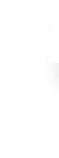 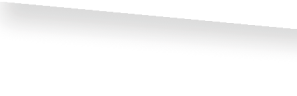 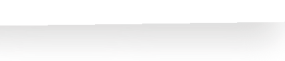 Følelsar
– kjem og går, og smitter over til andre
  Teikn eller uttrykk i kroppen
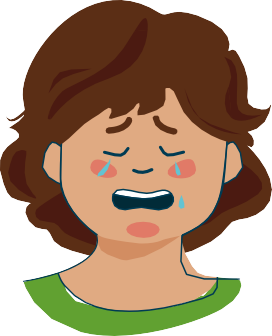 Kjennest  i   kroppen min
Kjennest i kroppen hjå andre
Dagens følelse
– tenk etter og utforsk saman
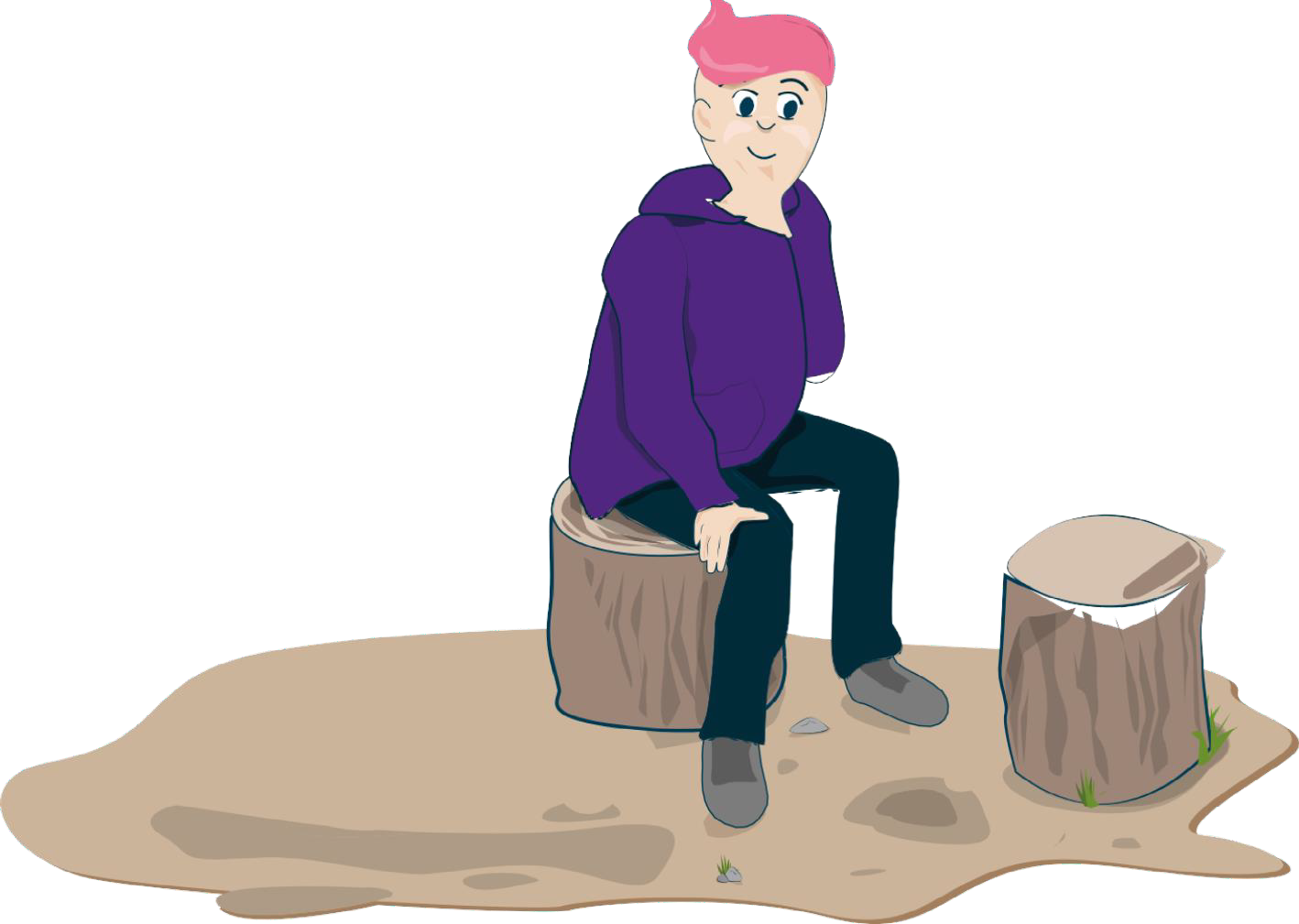 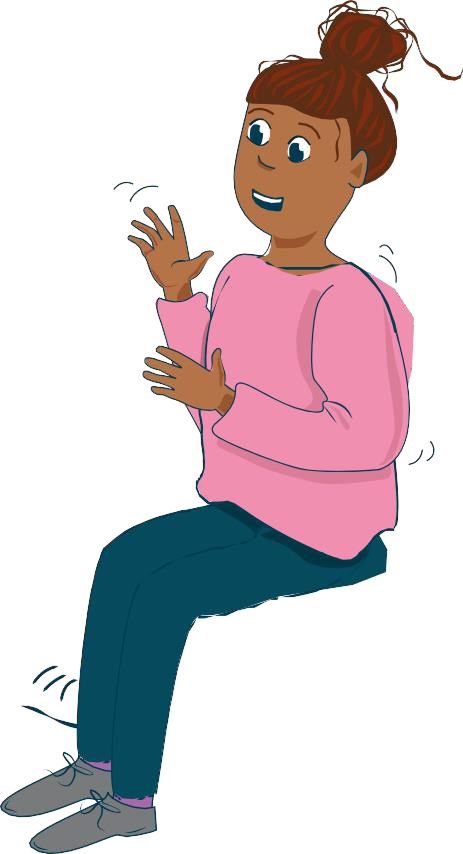 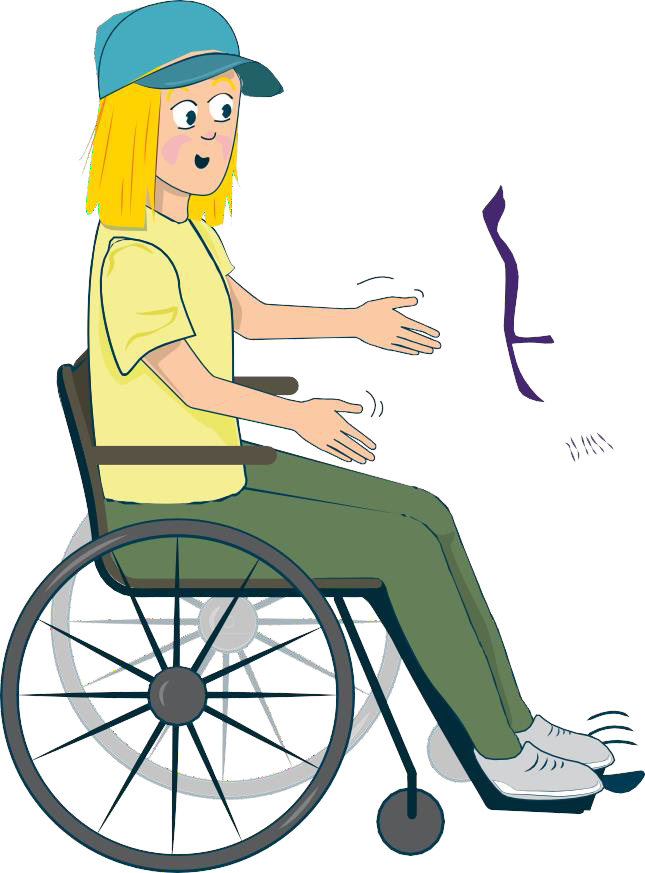 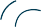 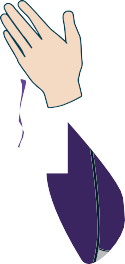 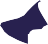 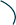 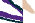 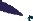 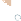 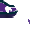 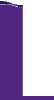 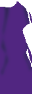 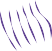 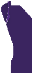 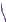 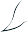 Dagens følelse
– bruk sansane dine
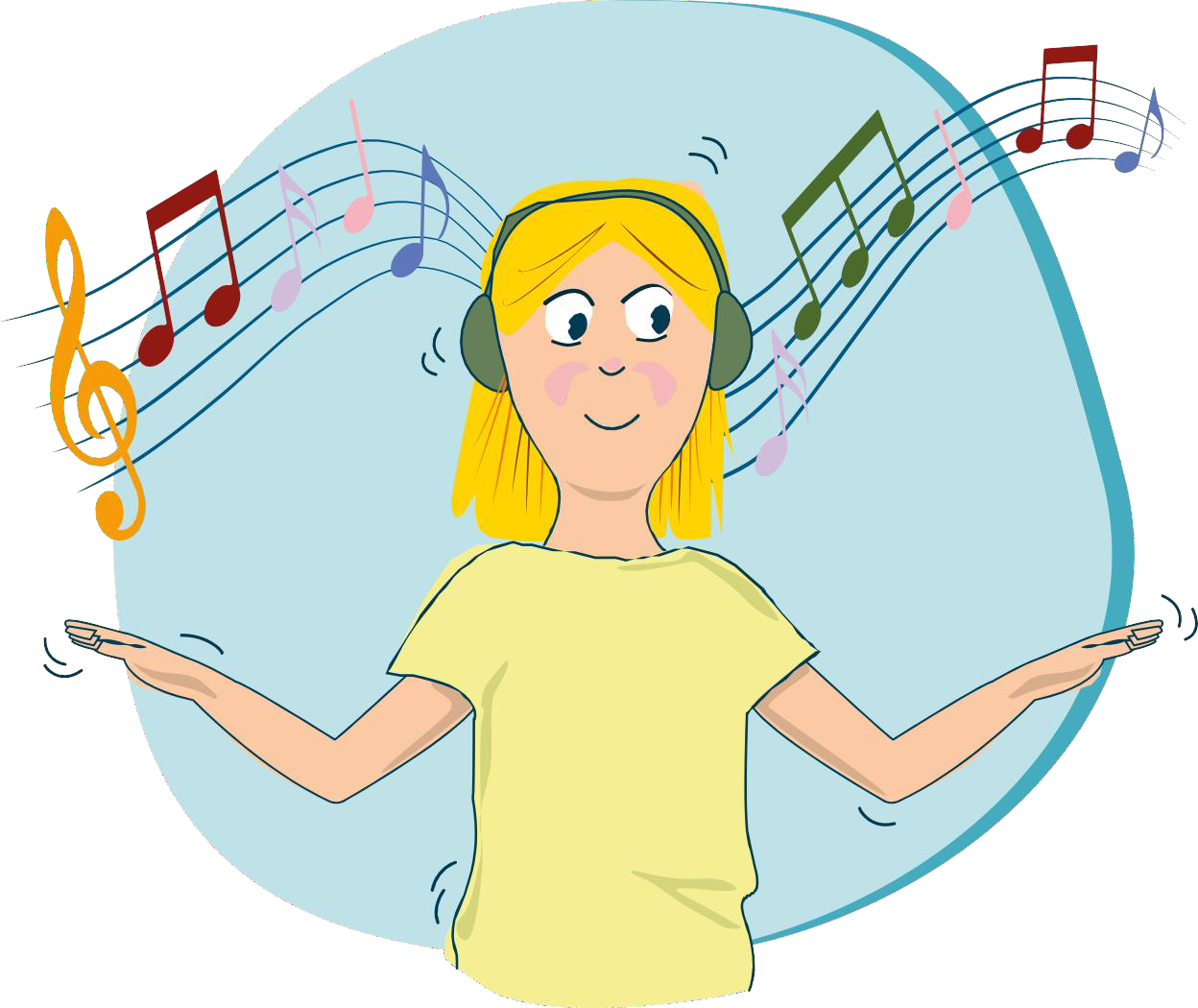 Dagens følelse
– skildre
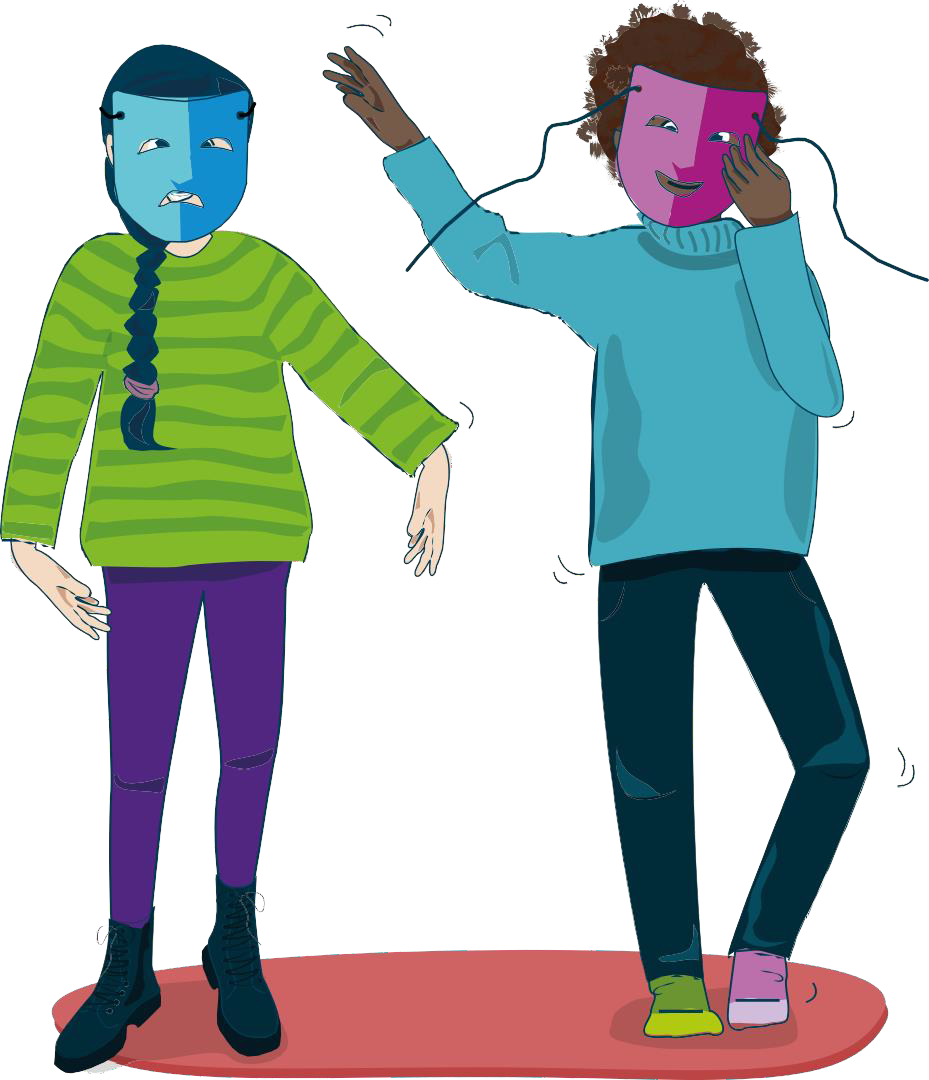 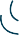 Finn balansen
Tryggheit
Utforskning


Trussel
Finn balansen
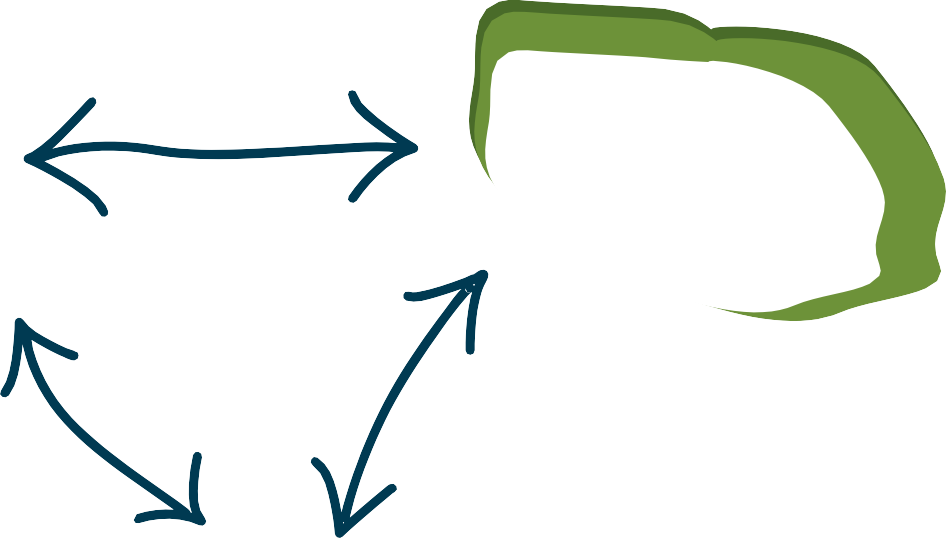 Utforskning
Tryggheit
Ro Nærleik til andre
Kvile
Formål: omsorg
Leik Kreativitet
Prestasjon og beløning
Formål: søkje ressursar
Trussel
Stress Angst Uro
Formål: beskytte seg
Kvile i hverdagen
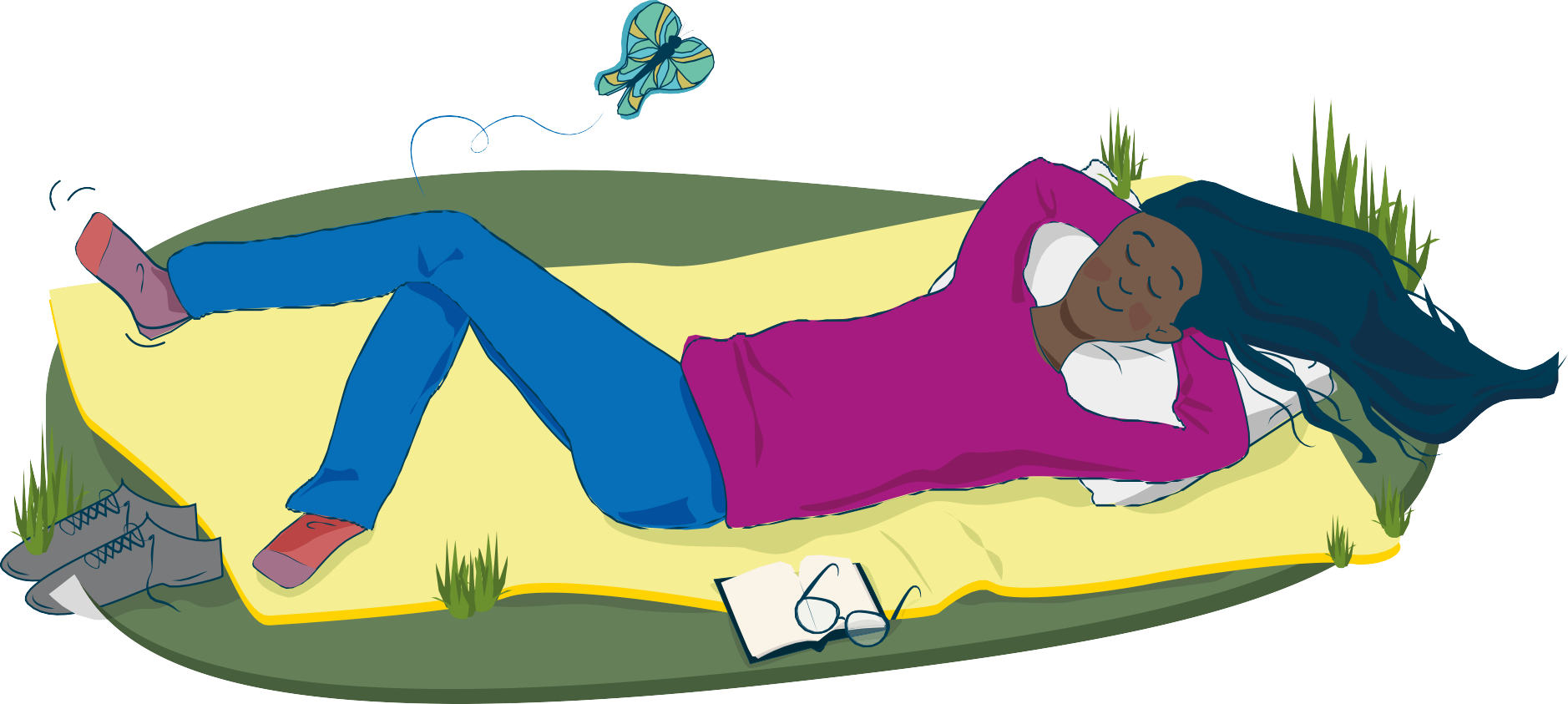 Fysisk aktivitet
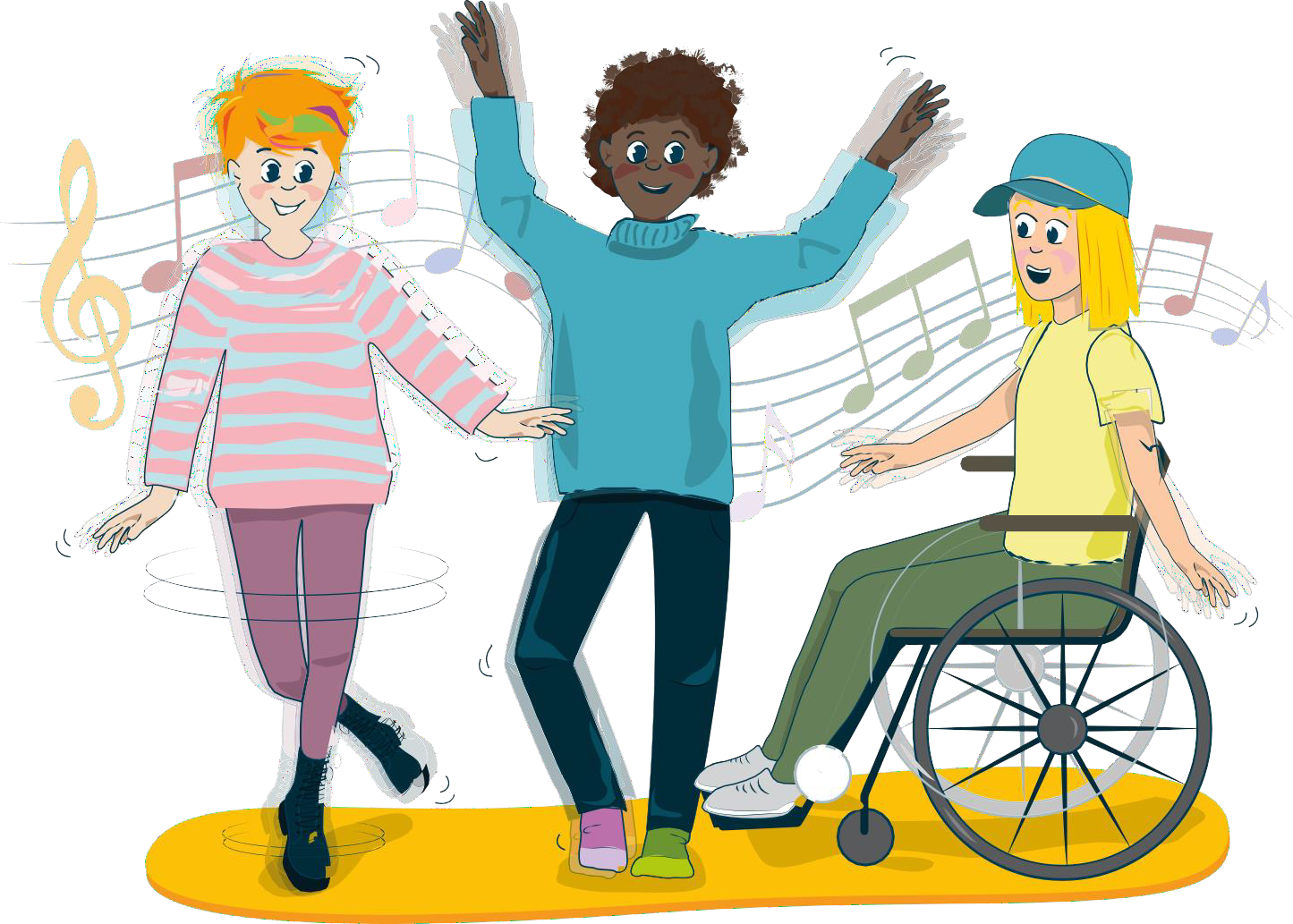 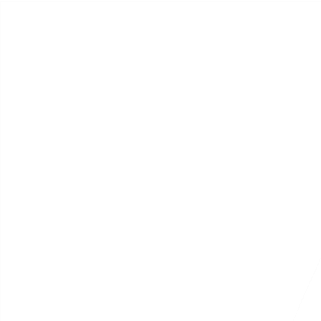 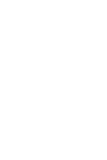 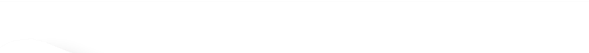 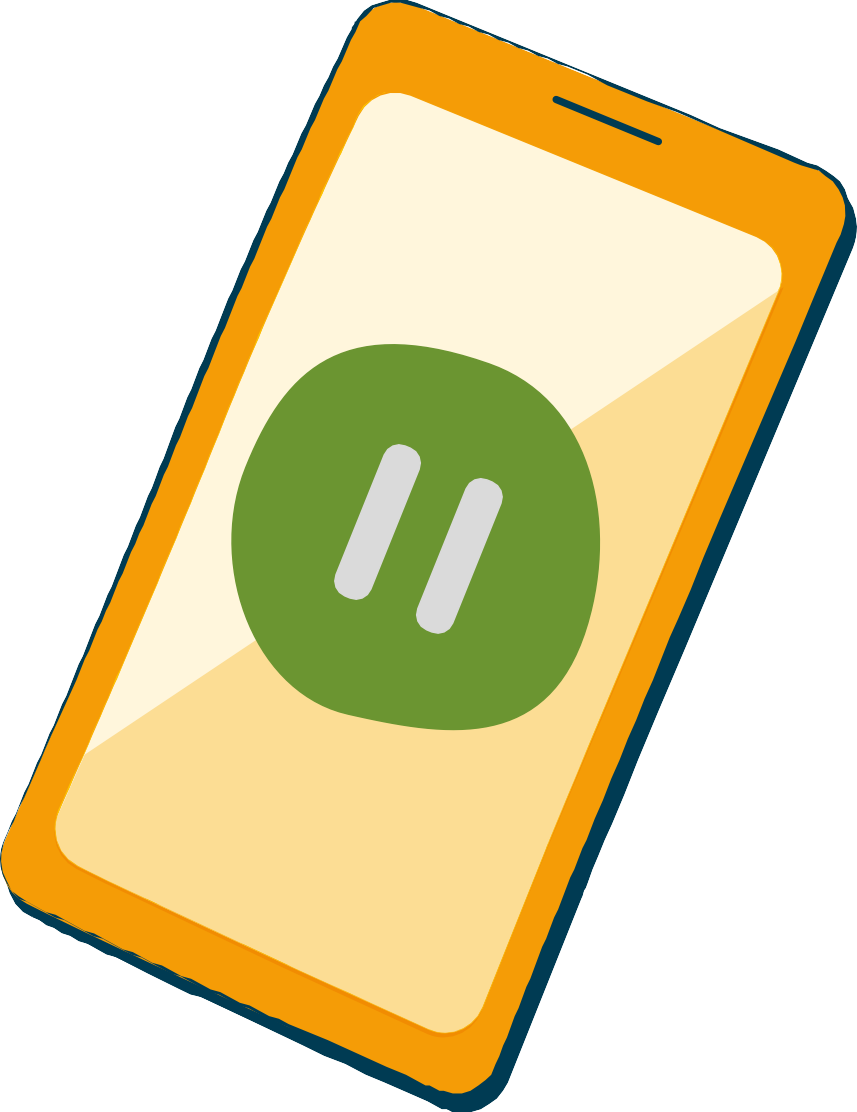 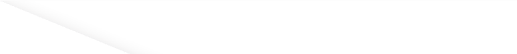 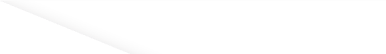 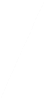 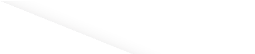 Pause
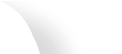 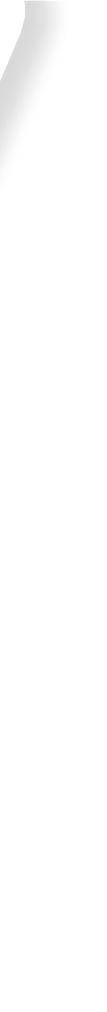 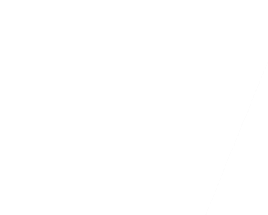 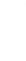 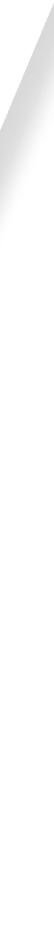 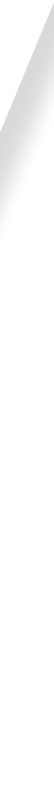 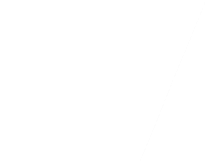 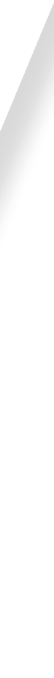 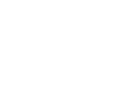 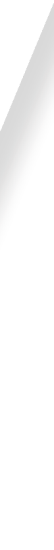 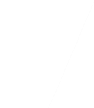 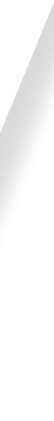 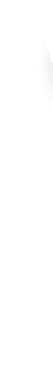 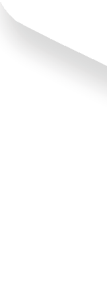 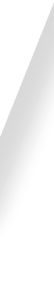 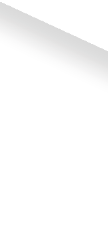 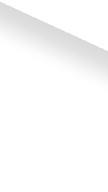 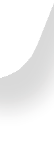 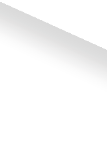 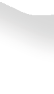 Samling
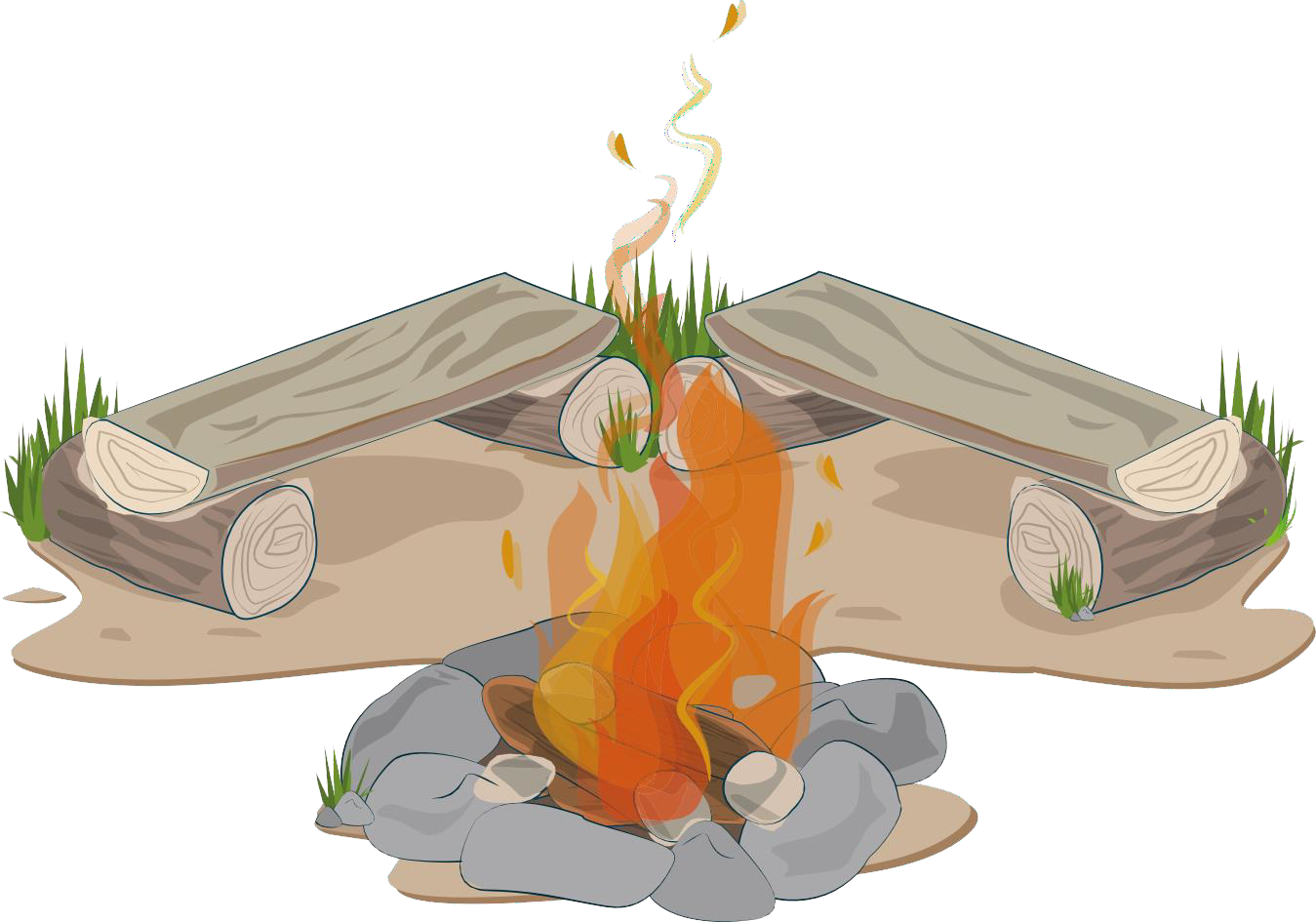 Forgjengelegheit og sakn
Tilhøyrsle
Døden
Tryggleik
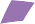 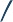 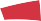 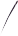 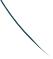 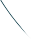 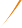 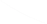 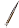 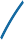 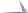 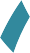 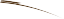 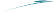 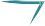 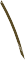 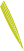 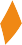 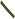 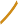 Det viktige i livet
Sterke følelsar
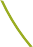 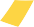 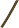 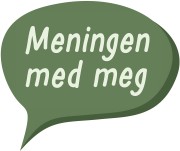 Identitet
Kva er forgjengelegheit og sakn?
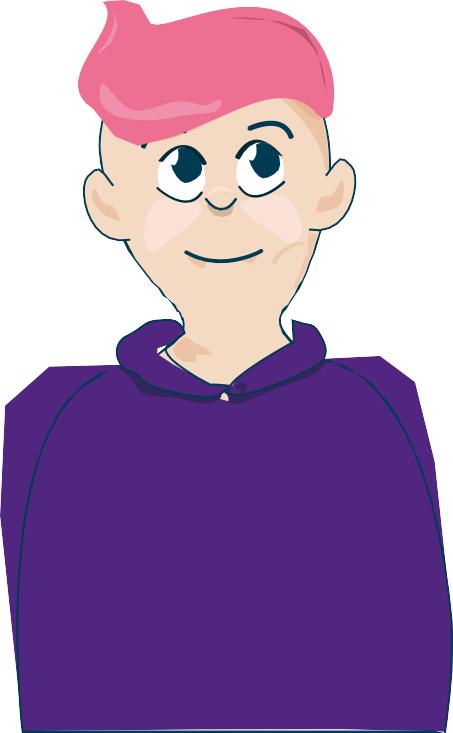 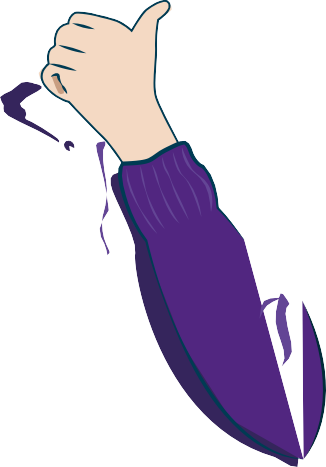 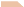 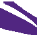 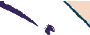 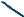 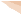 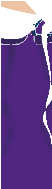 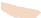 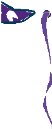 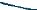 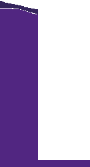 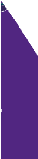 Forgjengelegheit og sakn
Tenk etter saman og kom med eksempel:

Når tenkjer du på døden eller at ting tek slutt? 
Når føler du på sakn eller at du har mista noko? 
Kva pleier du å gjere då?
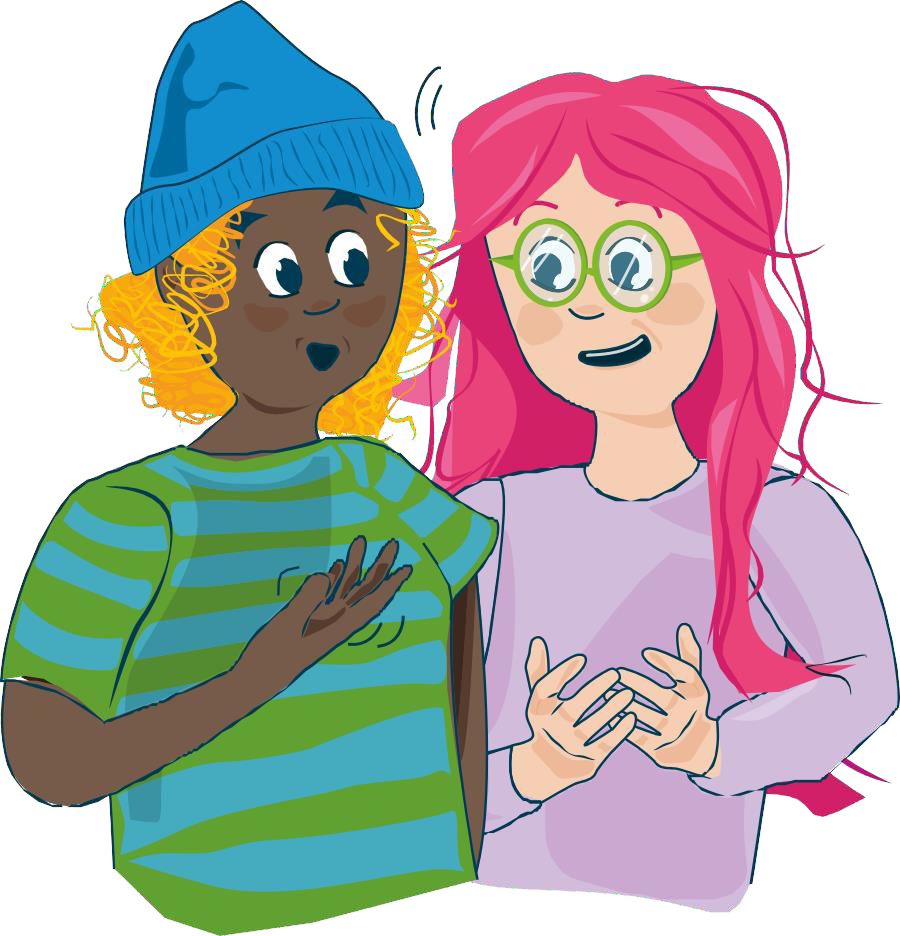 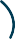 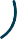 Søkjer du meir meining i livet?
Heilt ueinig
Heilt einig
Dagens meiningstema
– skape
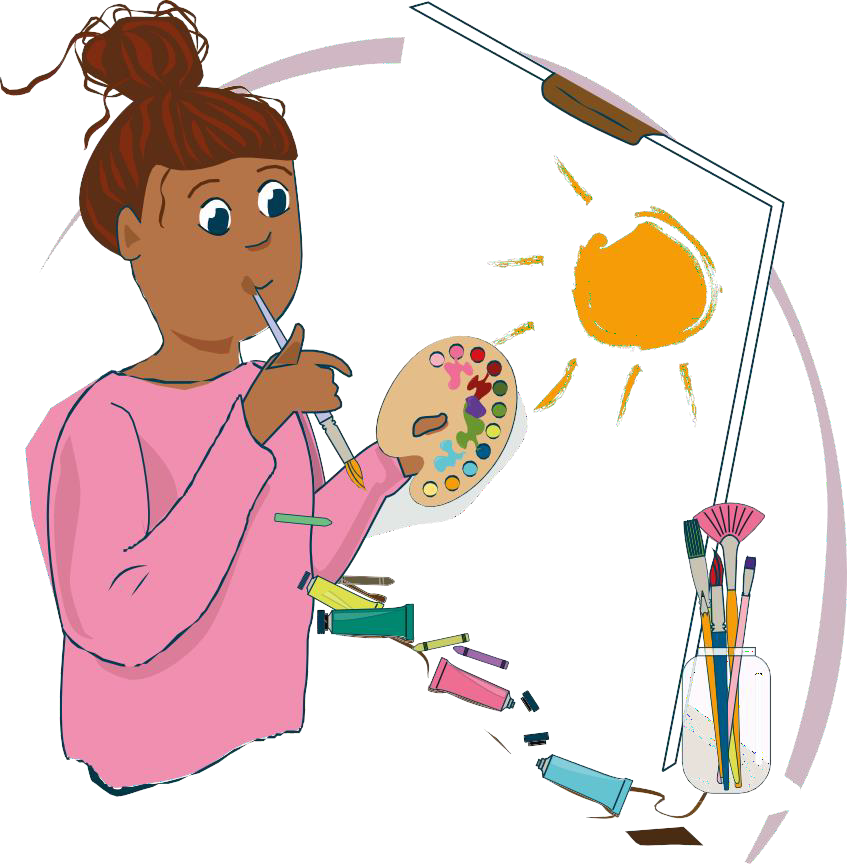 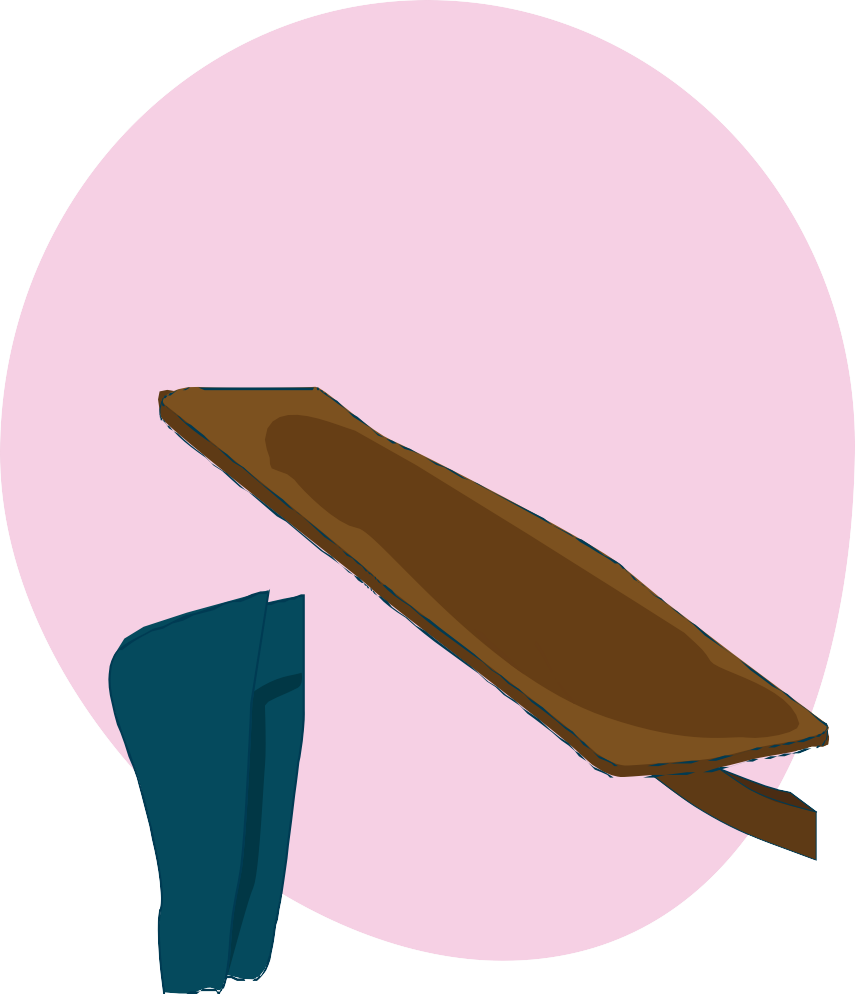 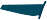 Situasjon i kvardagen
Ein person som klassekameraten din var veldig glad i, har plutseleg vore borte. Han har vore heime frå skulen nokre dagar, og de har fått kort informasjon frå læraren om kva som har skjedd. I morgon kjem klassekameraten dykkar tilbake på skulen for første gong etter det som skjedde. De snakkar saman i klassen og med læraren om korleis de kan førebu dykk på at han kjem tilbake.

Har du opplevd noko liknande?
Korleis trur du at klassekameraten dykkar har det?
Korleis trur du han føler seg før han skal tilbake på skulen og møte dei andre?
Kva trur du han treng? Korleis kan du, klassen og læraren støtte han?
Kva trur du at du sjølv treng?
Kva trur du at du kan trengje å snakke om – med klassen og med klassekameraten?
Korleis får vi mot til å gjere det vi veit er det rette?
Balanseøving
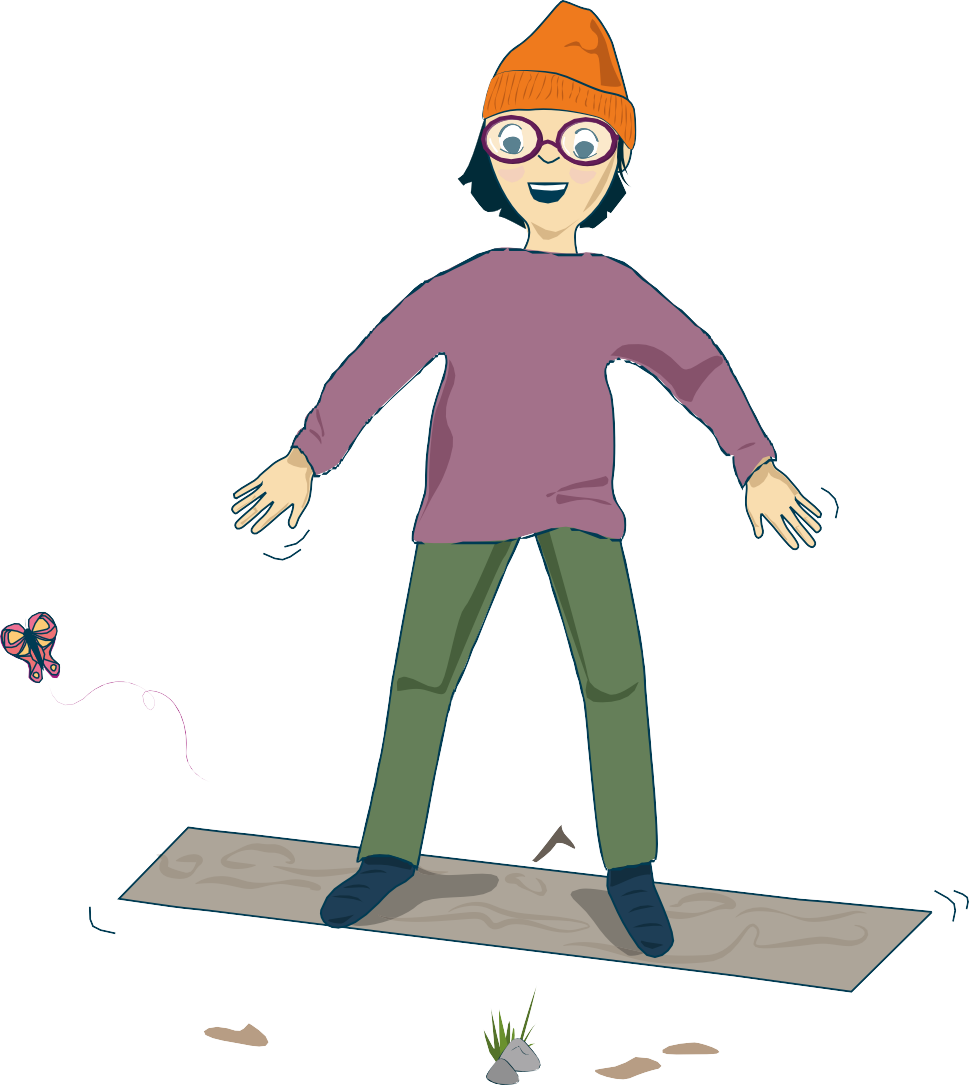 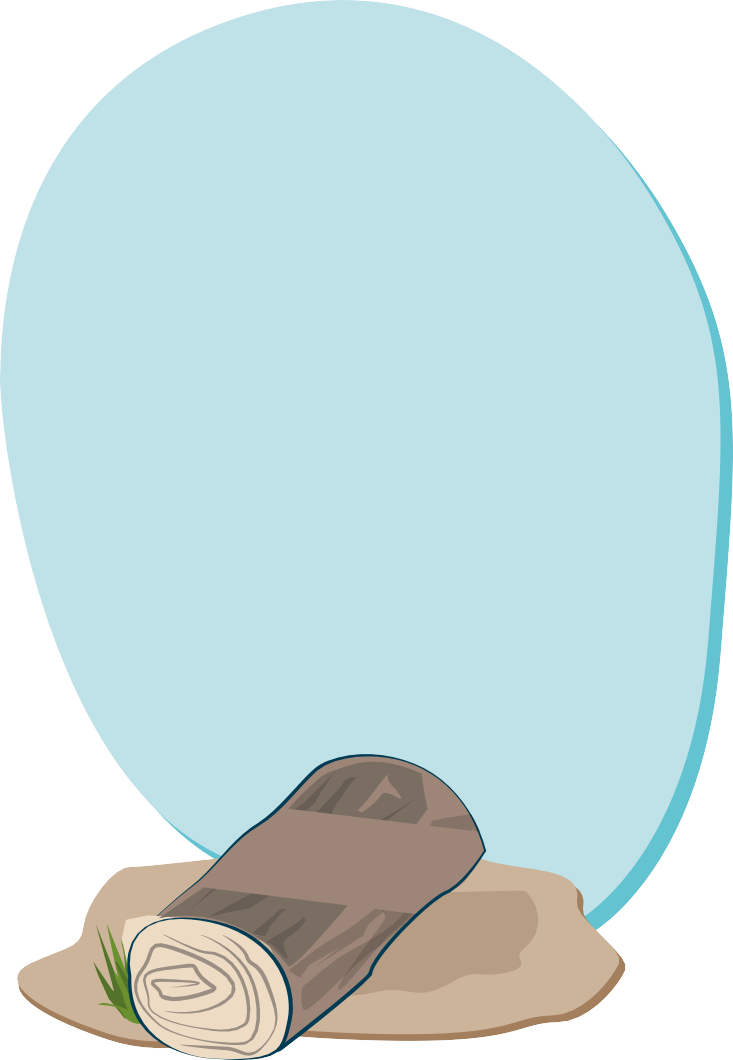 Balanseøvingar hjelper deg med å slappe av og hente deg inn igjen.

Du merkar at du byrjar å slappe av når:
du sukkar, gjespar eller spontant tek ein djup innpust
du produserer spytt og vil svelgje 
pusten din blir djupare og rolegare 
hendene dine blir varmare
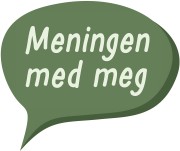 Skriv i dagboka
Skriv kva du vil, for eksempel:
tankar og spørsmål rundt følelsar
ting som er bra å hugse 	frå i dag
dine eigne tankar og følelsar rundt dette møtet
Ingen andre kjem til å  lese det du skriv.
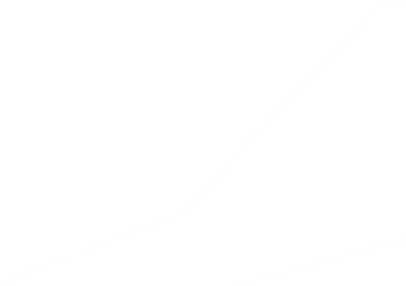 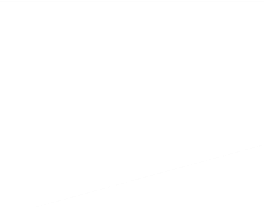 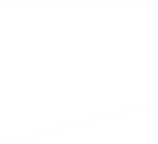 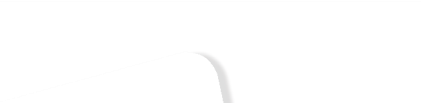 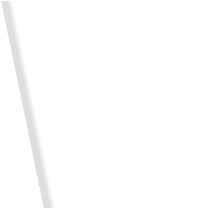 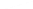 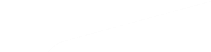 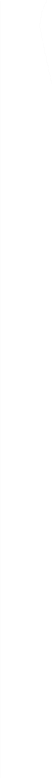 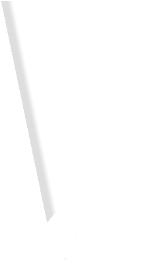 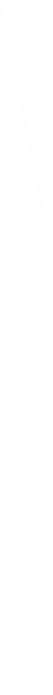 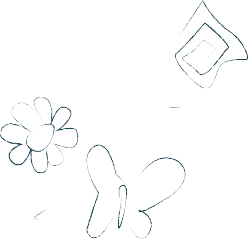 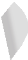 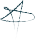 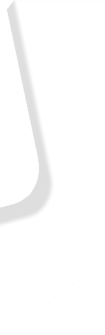 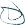 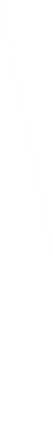 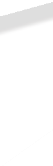 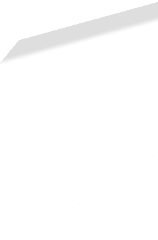 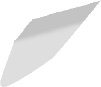 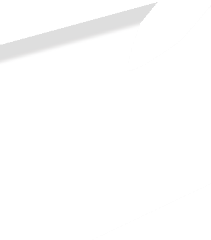 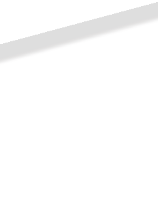 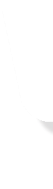 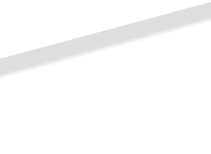 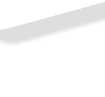 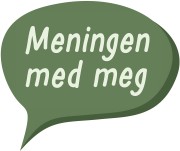 Korleis har du det akkurat nå?
•
•
Avslutning
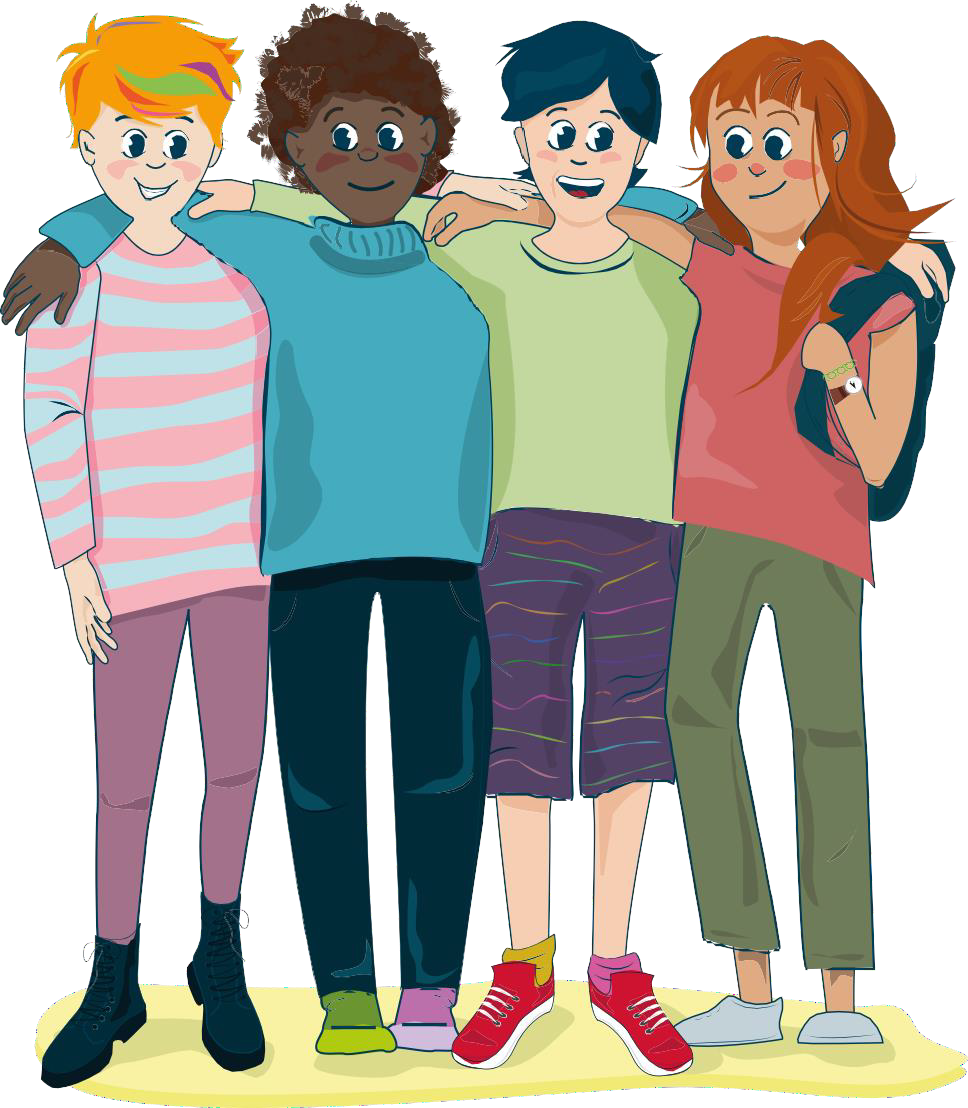 Du kan kontakte:
Kirkens SOS: Tlf. 22 40 00 40 og https://www.soschat.no/

Mental Helses hjelpetelefon: Tlf. 116 123

Blå Kors: chattetjeneste for barn og unge SnakkOmPsyken.no

Kors på halsen (Røde Kors for deg under 18 år):
Tlf. 800 333 21

Alarmtelefonen for barn og unge: Tlf. 116 111 og chat på https://www.116111.no/ungdom

Legevakten: Ring 116 117
for rask hjelp ved akutte problemer

Det er òg mogleg å ta kontakt med helsestasjonen for ungdom, skulehelsetenesta, psykisk helsehjelp for barn og unge der du bur, eller nokon som jobbar i din lokale kyrkjelyd.
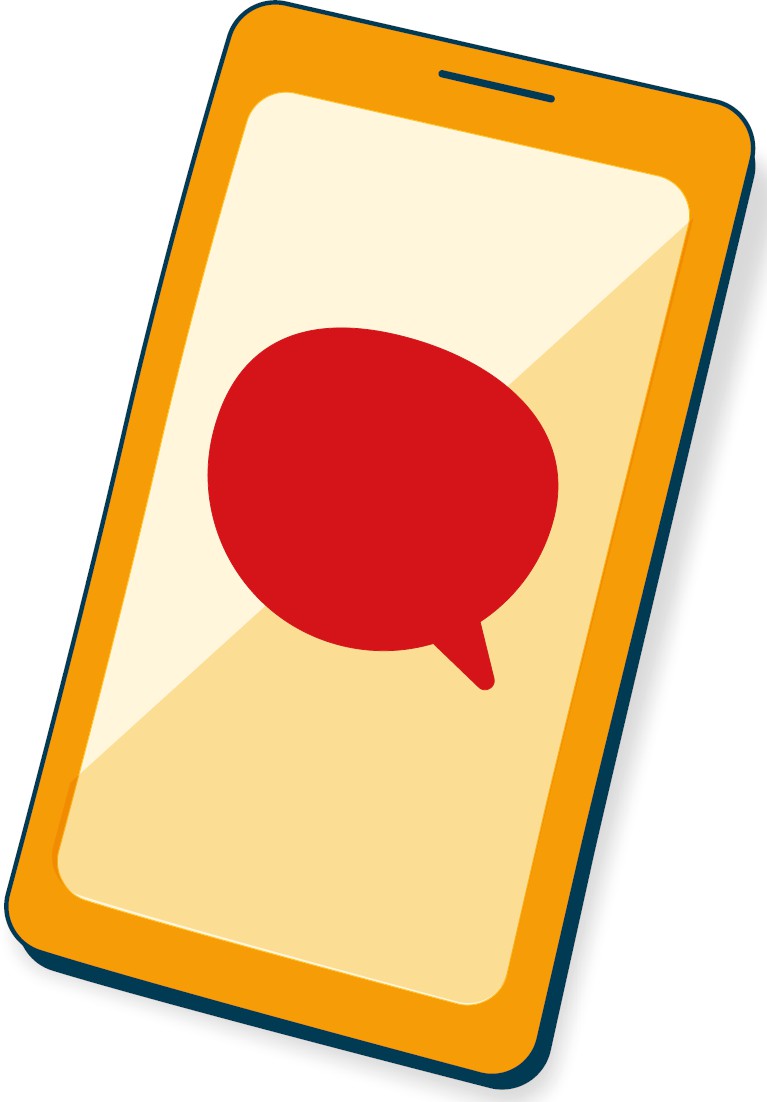 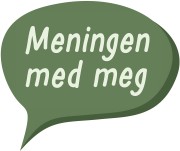